Adaptive Submodularity:A New Approach to Active Learning and Stochastic Optimization
Daniel Golovin and Andreas Krause
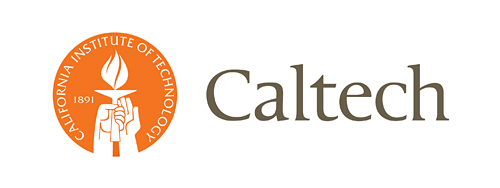 Max K-Cover (Oil Spill Edition)
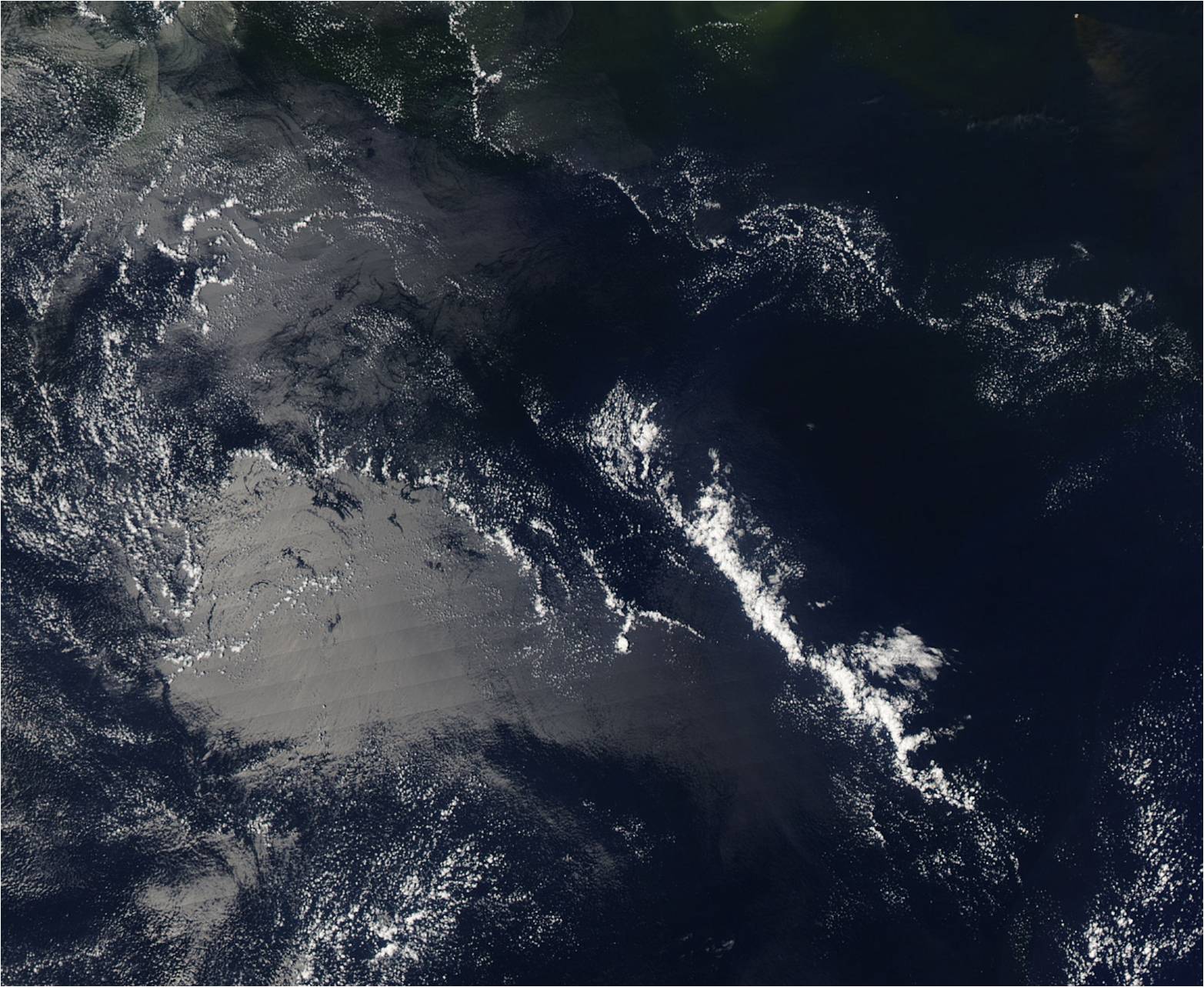 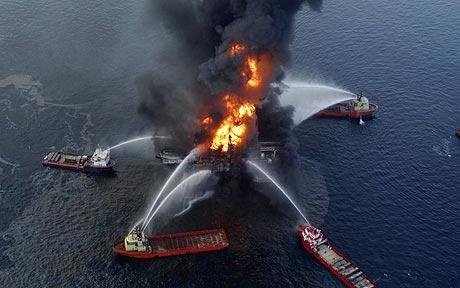 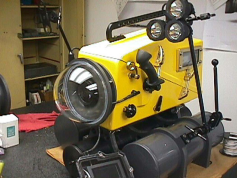 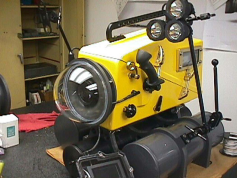 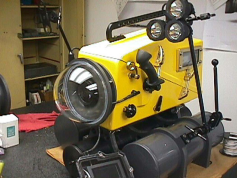 Submodularity
Discrete diminishing returns property for set functions.
``Playing an action at an earlier stage 
  only increases its marginal benefit''
Time
Time
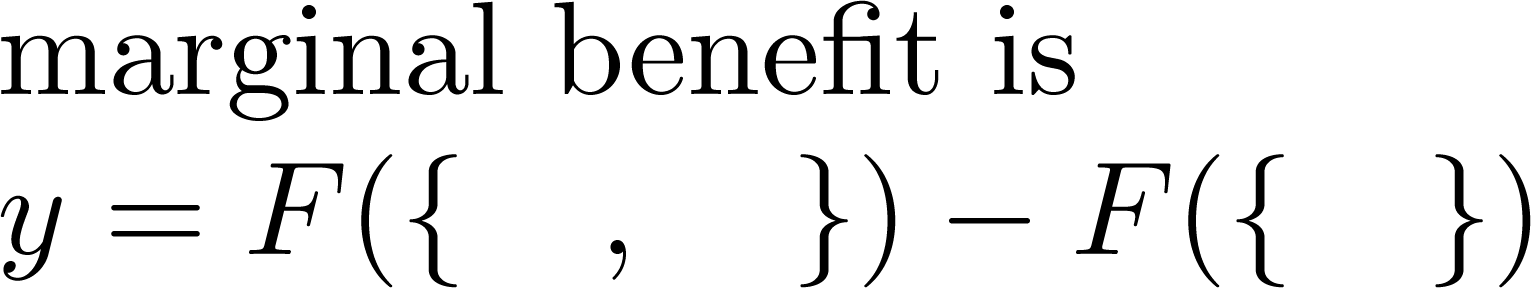 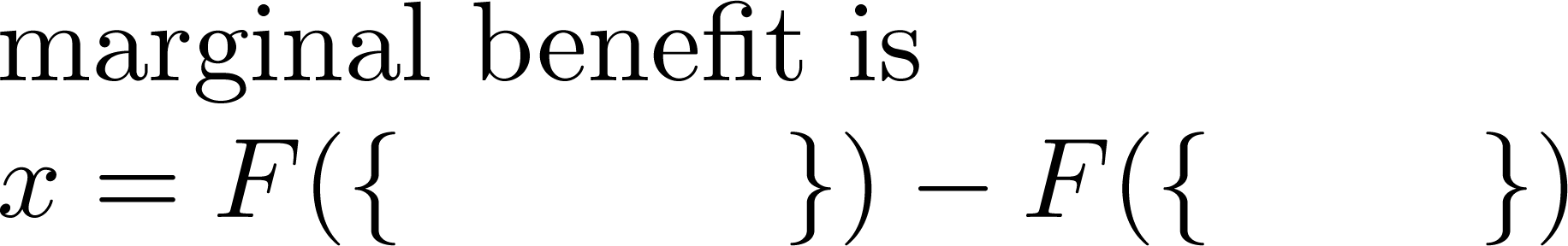 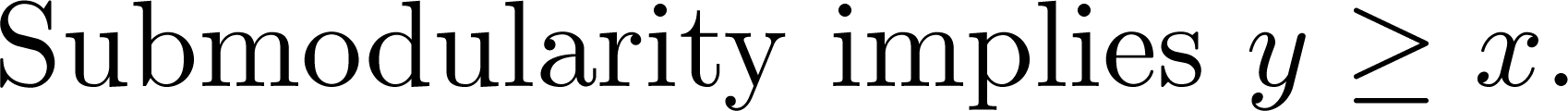 The Greedy Algorithm
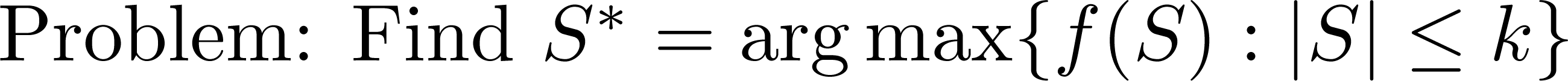 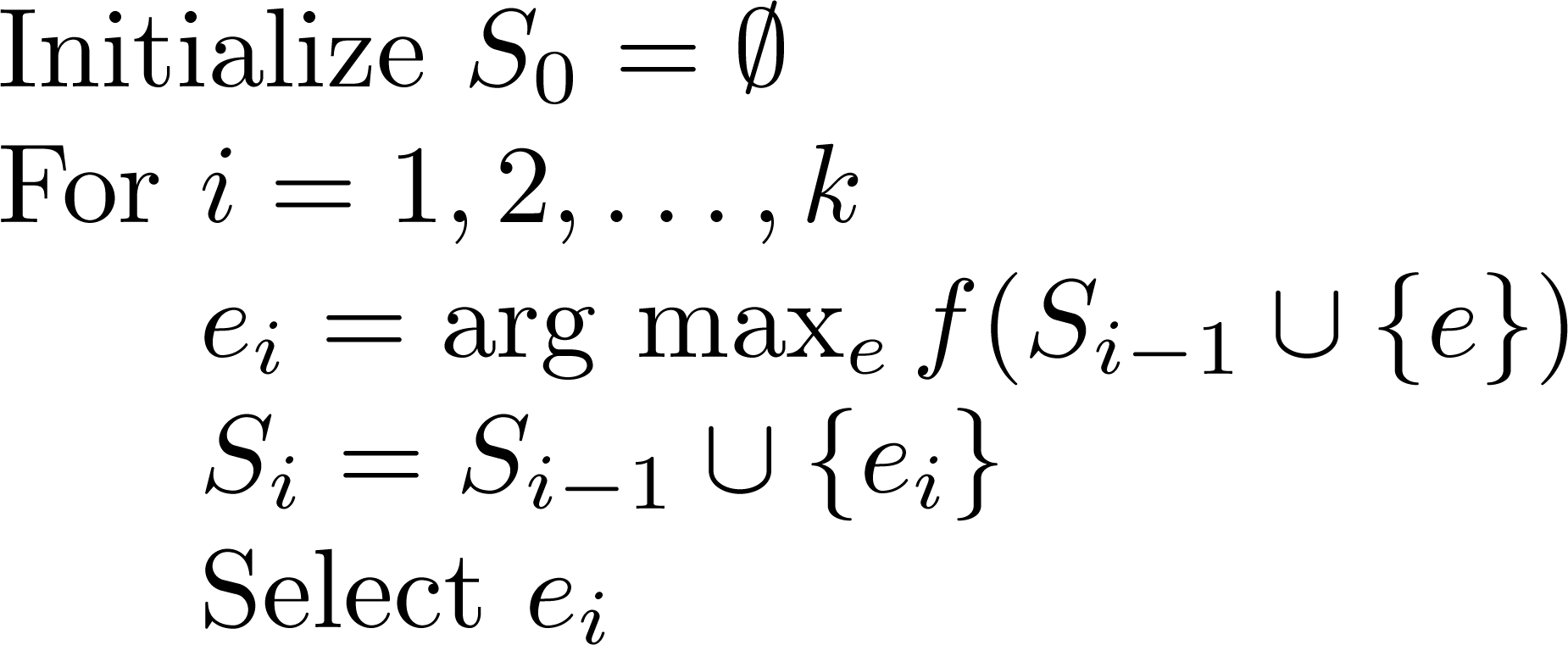 Theorem [Nemhauser et al ‘78]
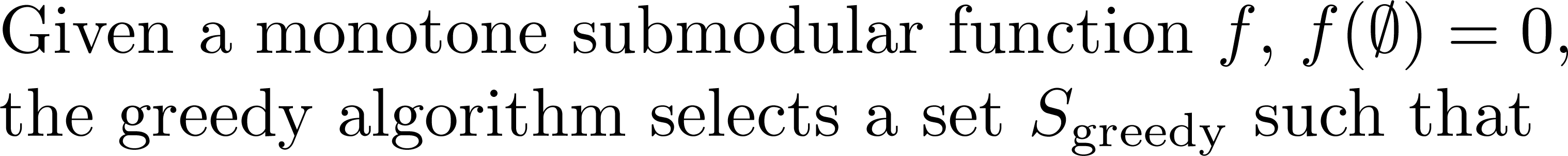 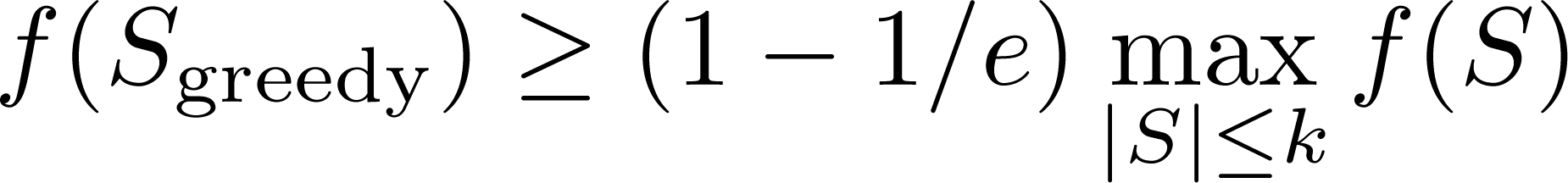 Stochastic Max K-Cover
Bayesian: Known failure distribution.  
Adaptive:  Deploy a sensor and see what you get.  Repeat K times.
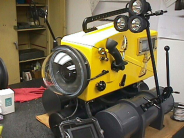 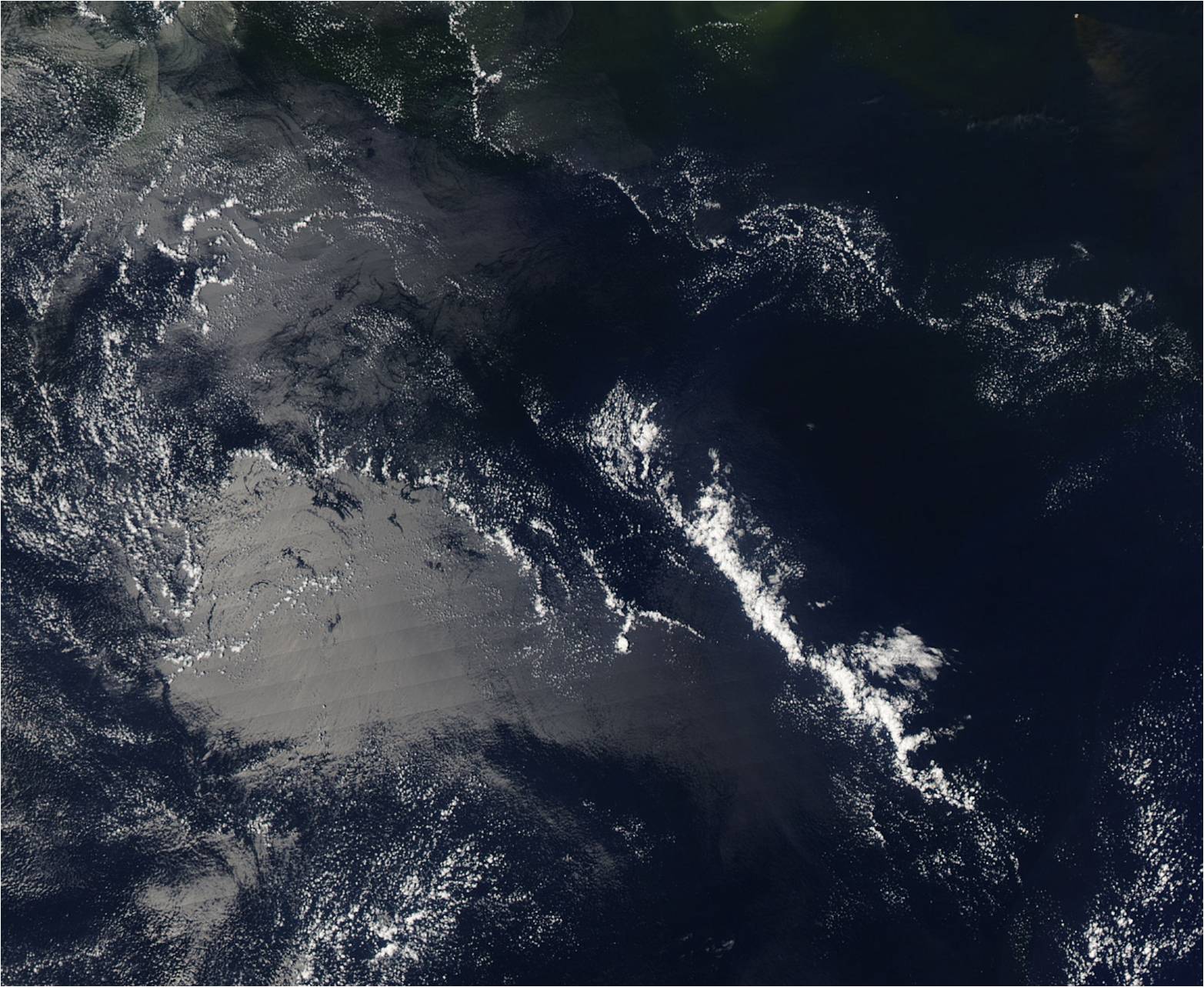 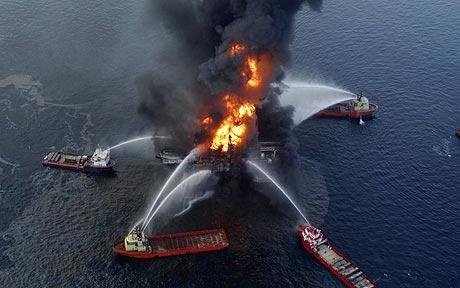 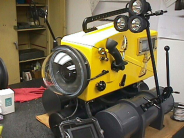 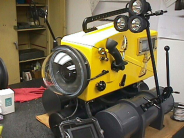 At 1st location
0.3
0.2
0.5
Asadpour & Saberi (`08): (1-1/e)-approx if sensors 
(independently) either work perfectly or fail completely.
Adaptive Submodularity
Select Item
Stochastic
Outcome
Time
Gain less
Gain more
Playing an action at an earlier stage 
only increases its marginal benefit
(i.e., at an ancestor)
expected
(taken over its outcome)
Adaptive Monotonicity
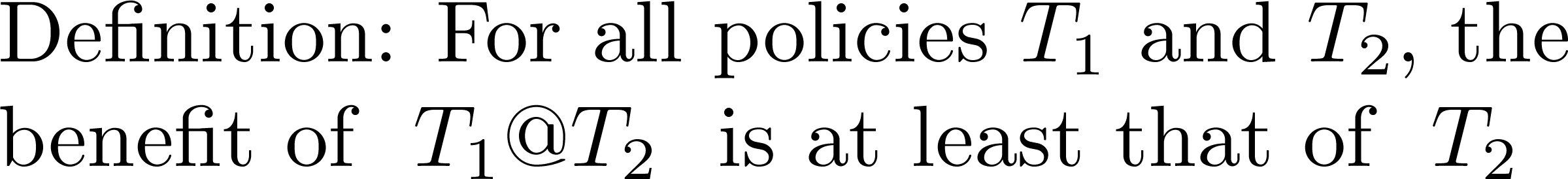 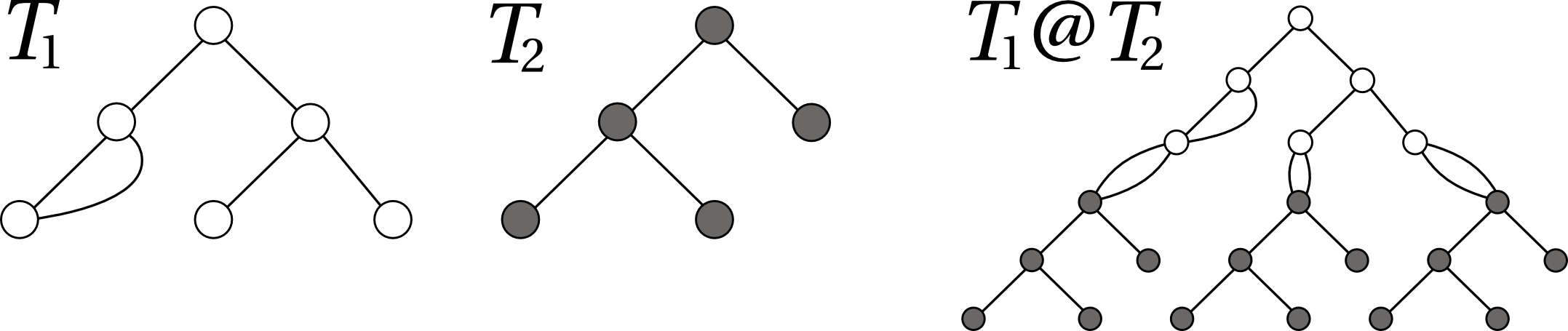 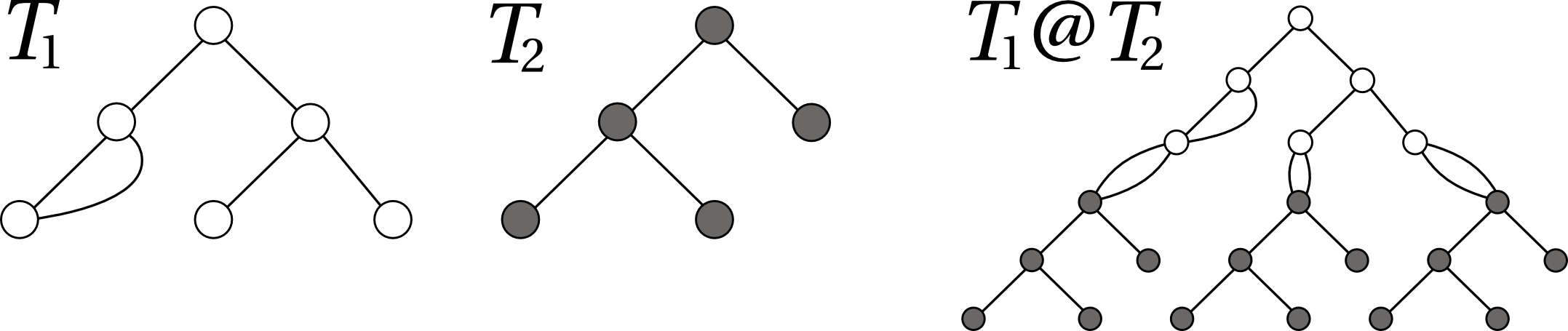 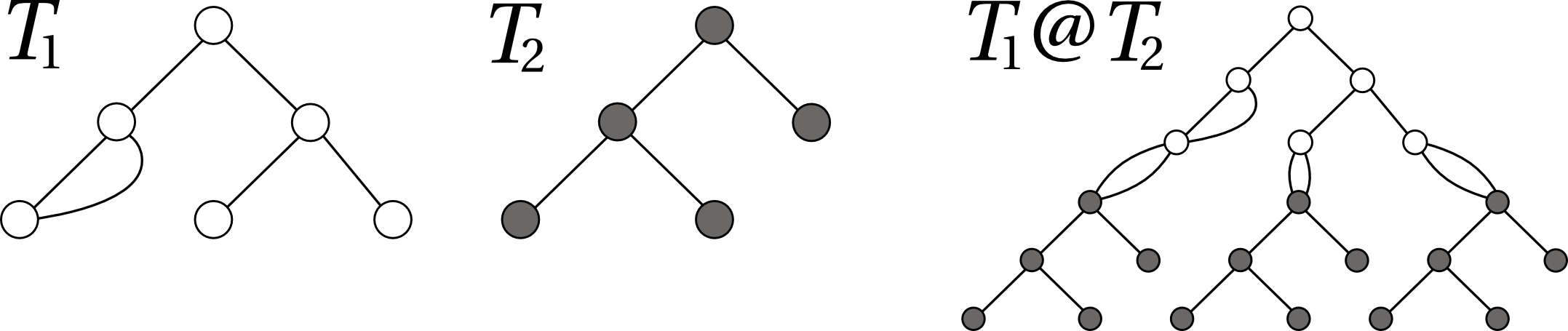 What is it good for?
Allows us to generalize various results to the adaptive realm, including:
(1-1/e)-approximation for Max K-Cover, submodular 
    maximization subject to a cardinality constraint
(ln(n)+1)-approximation for Set Cover
Recall the Greedy Algorithm
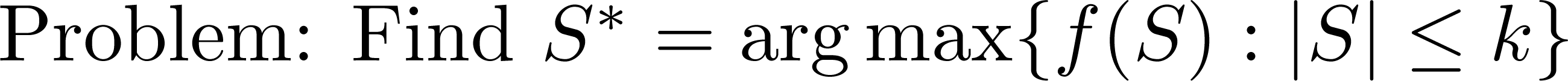 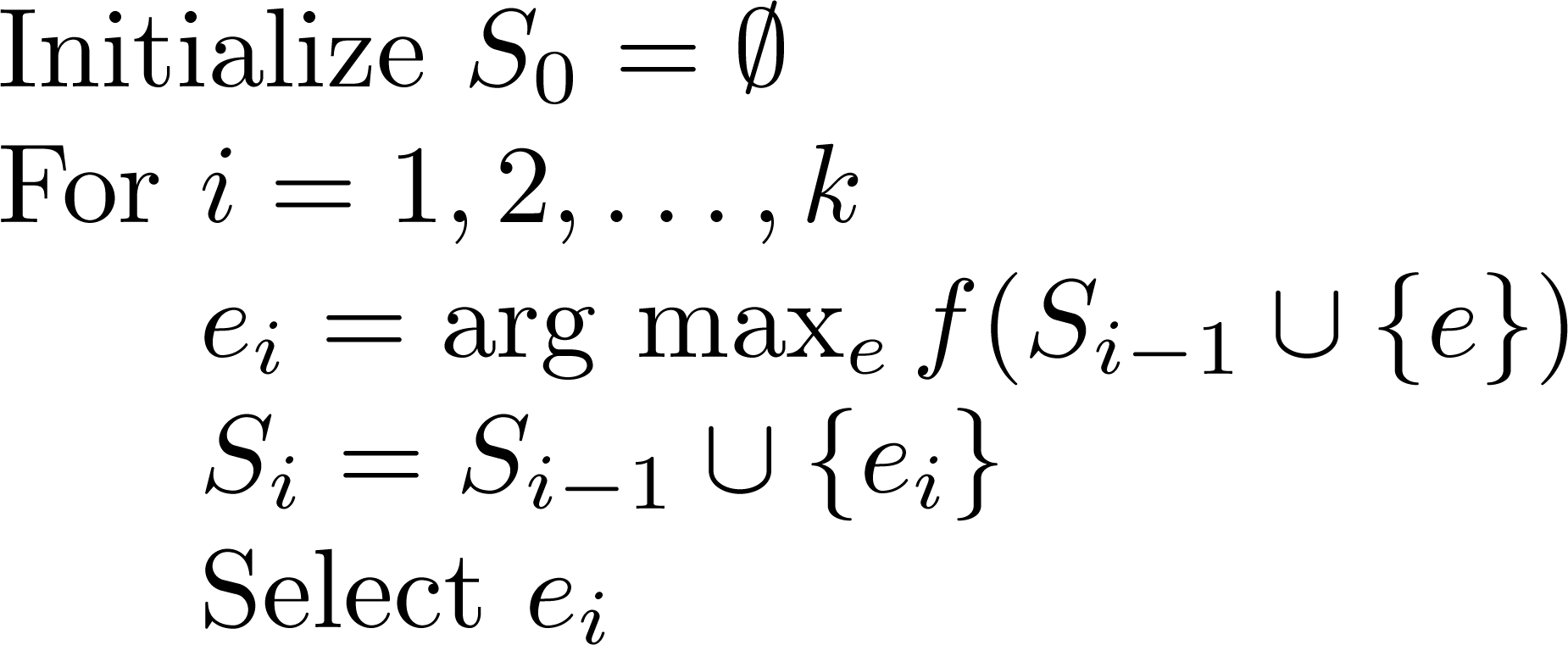 Theorem [Nemhauser et al ‘78]
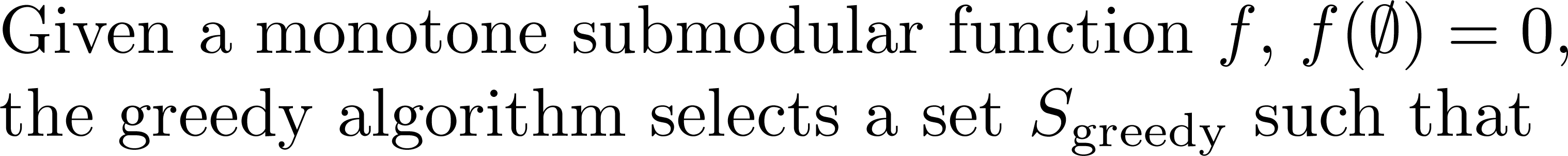 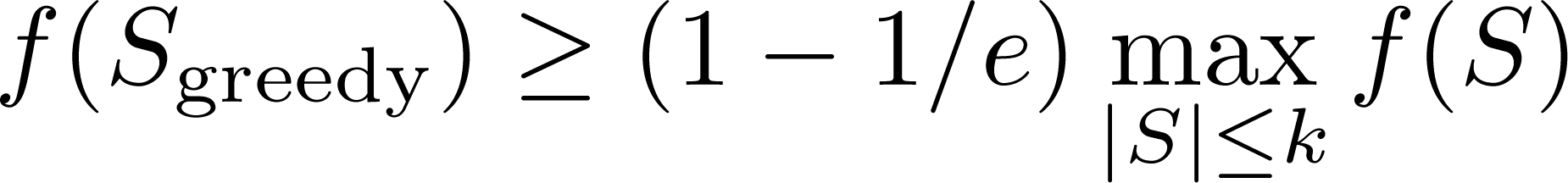 The Adaptive-Greedy Algorithm
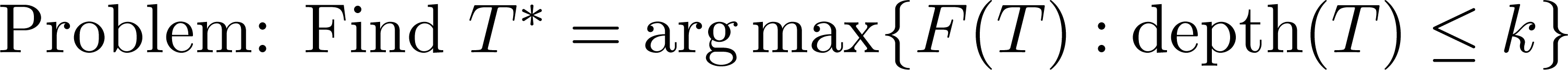 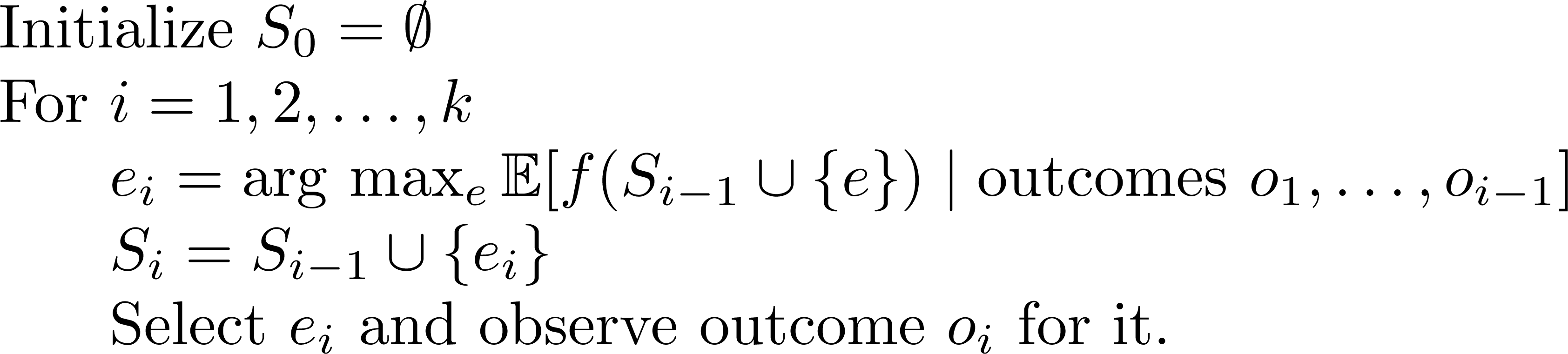 Theorem
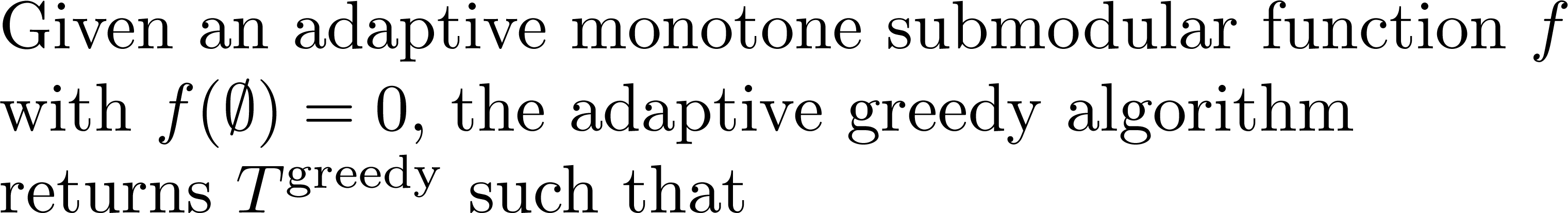 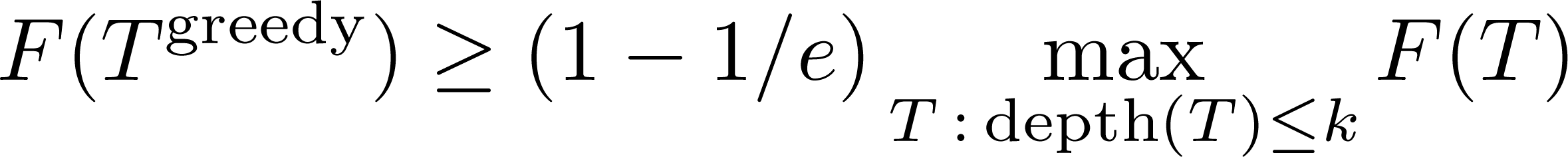 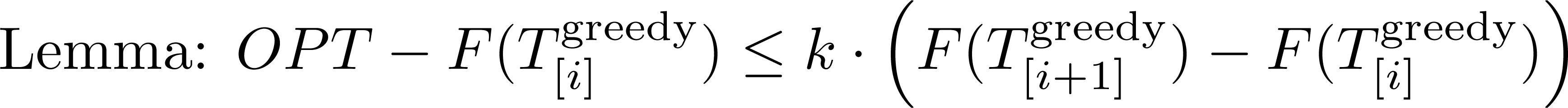 -
-
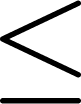 [Adapt-monotonicity]
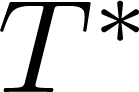 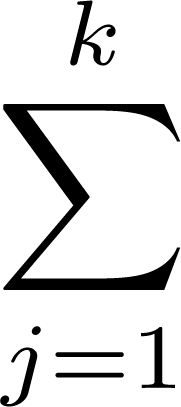 -
)
(
[Adapt-submodularity]
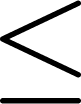 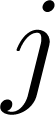 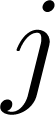 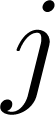 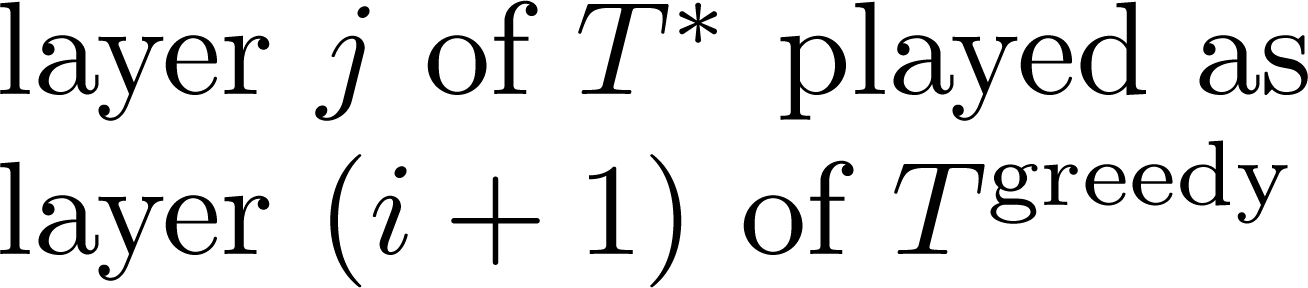 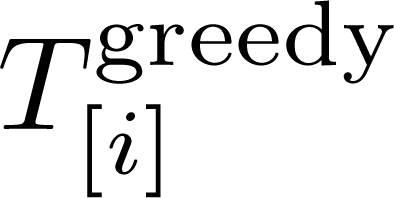 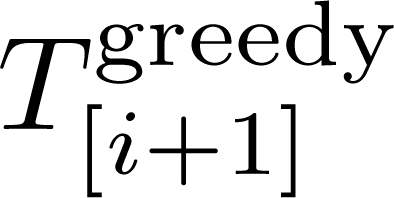 How to play layer j at layer i+1
The world-state dictates which path in the tree we’ll take.

For each node at layer i+1, 
Sample path to layer j, 
Play the resulting layer j action at layer i+1.
By adapt. submod.,
playing a layer earlier
only increases it’s 
marginal benefit
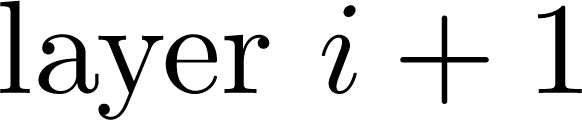 …
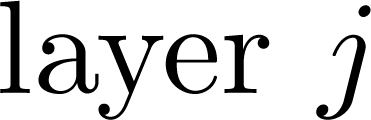 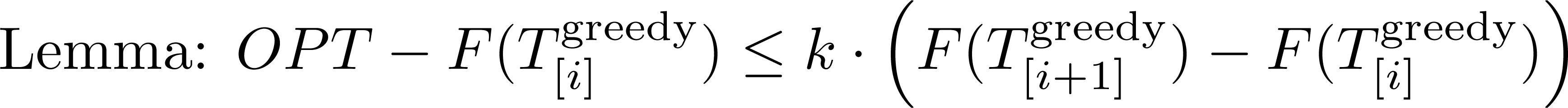 -
-
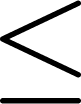 [Adapt-monotonicity]
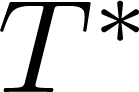 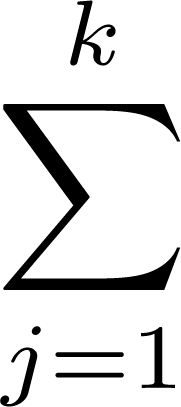 -
)
(
[Adapt-submodularity]
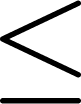 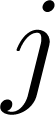 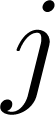 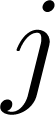 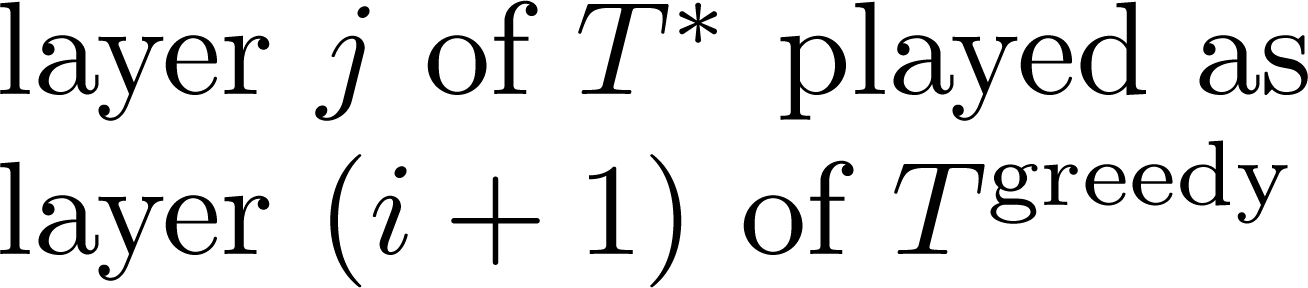 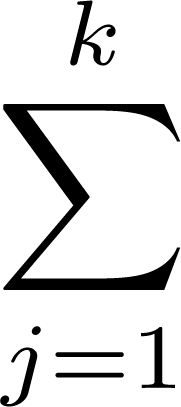 -
)
(
-
)
(
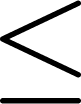 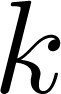 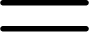 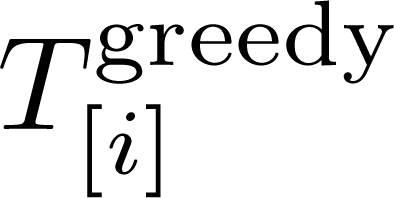 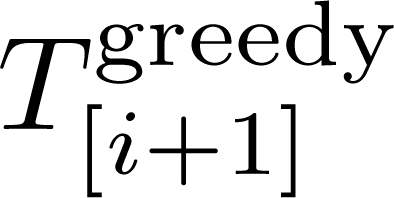 [Def. of adapt-greedy]
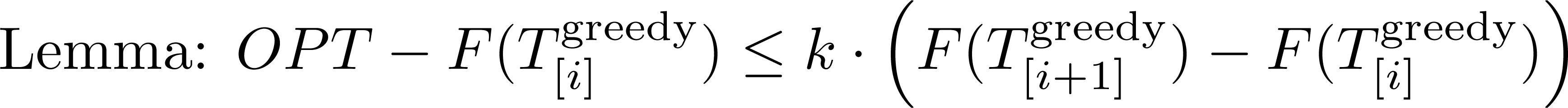 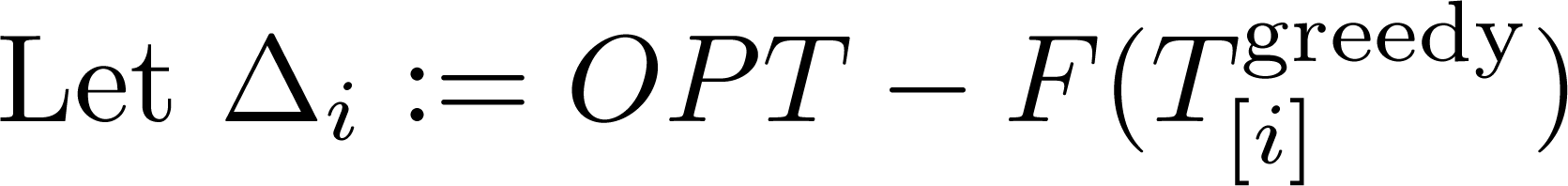 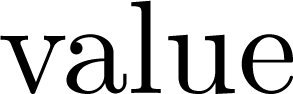 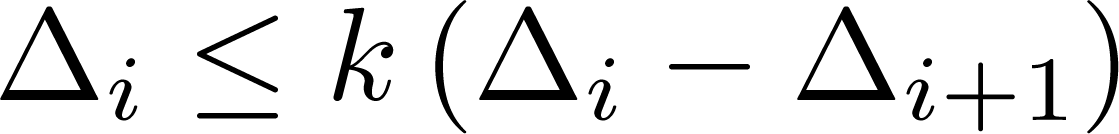 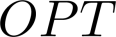 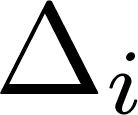 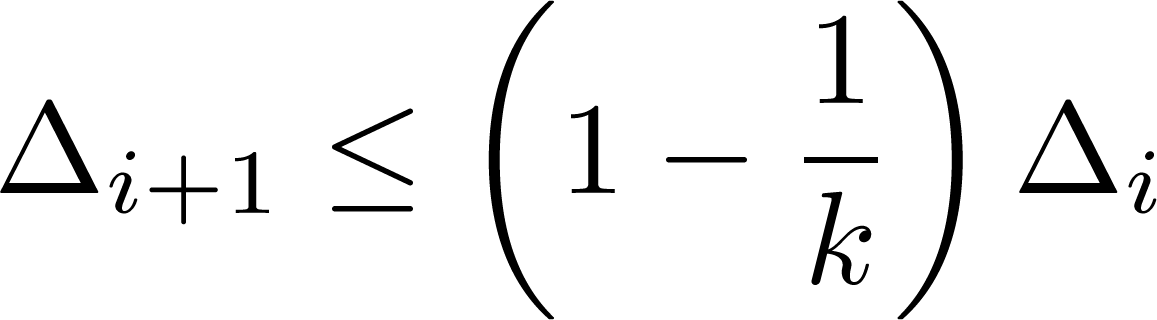 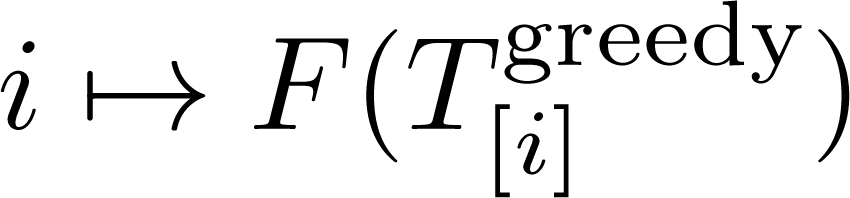 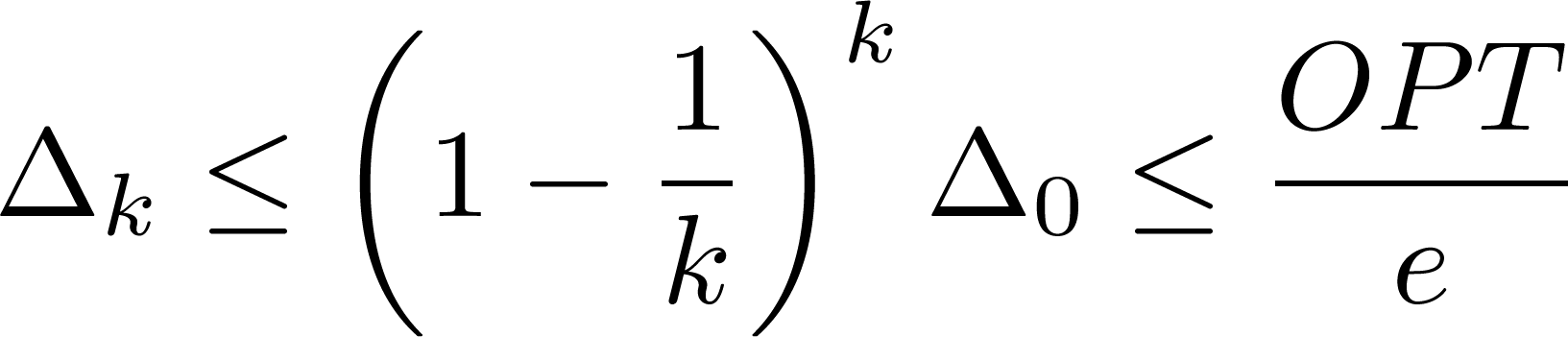 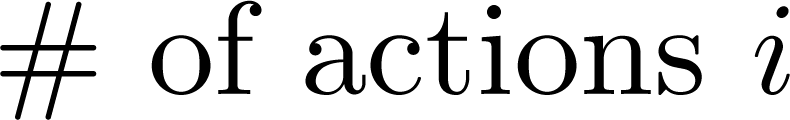 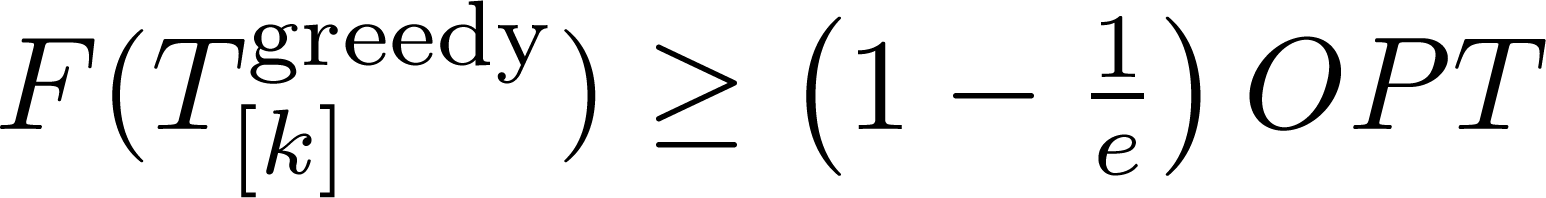 Stochastic Max Cover is Adapt-Submod
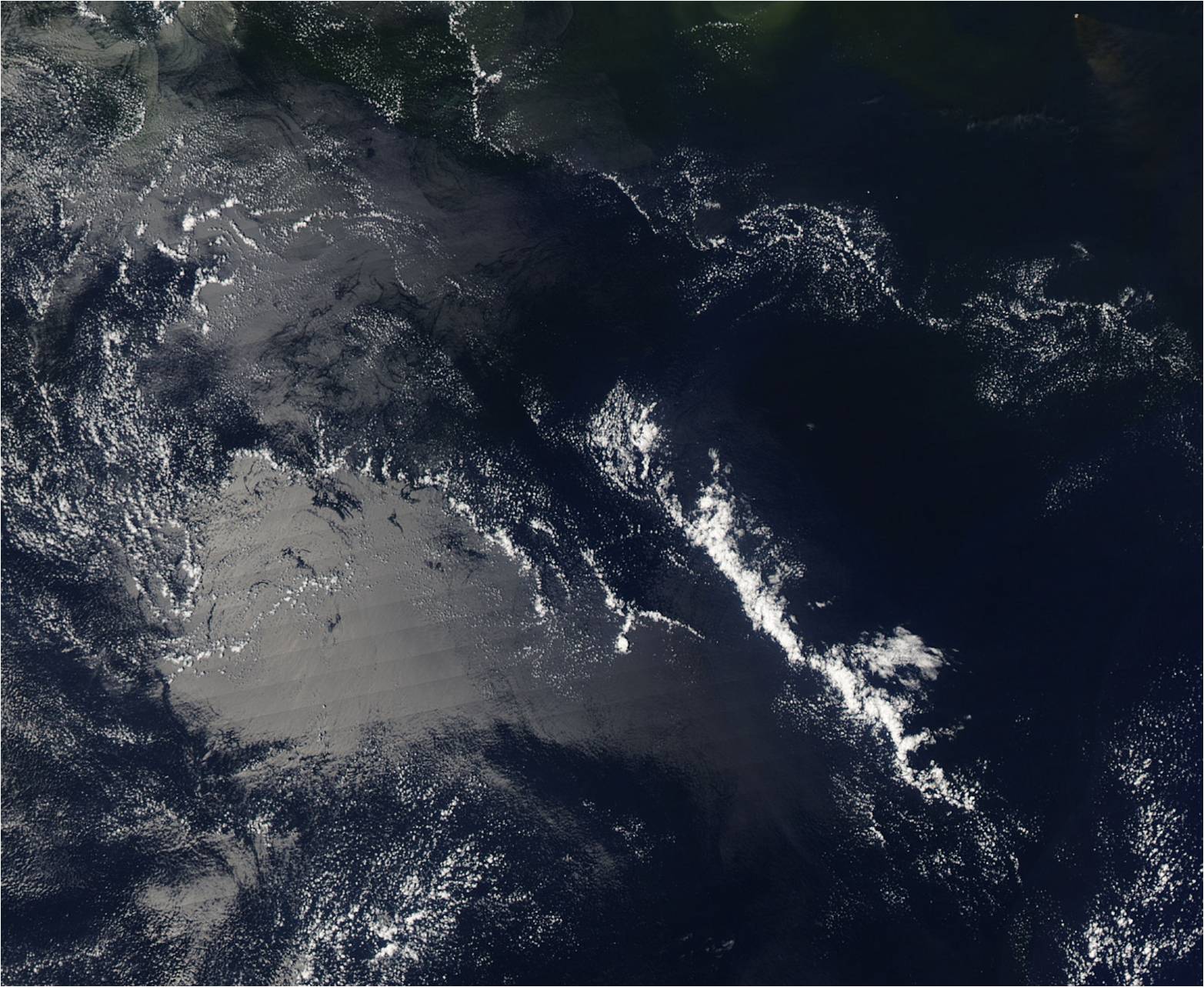 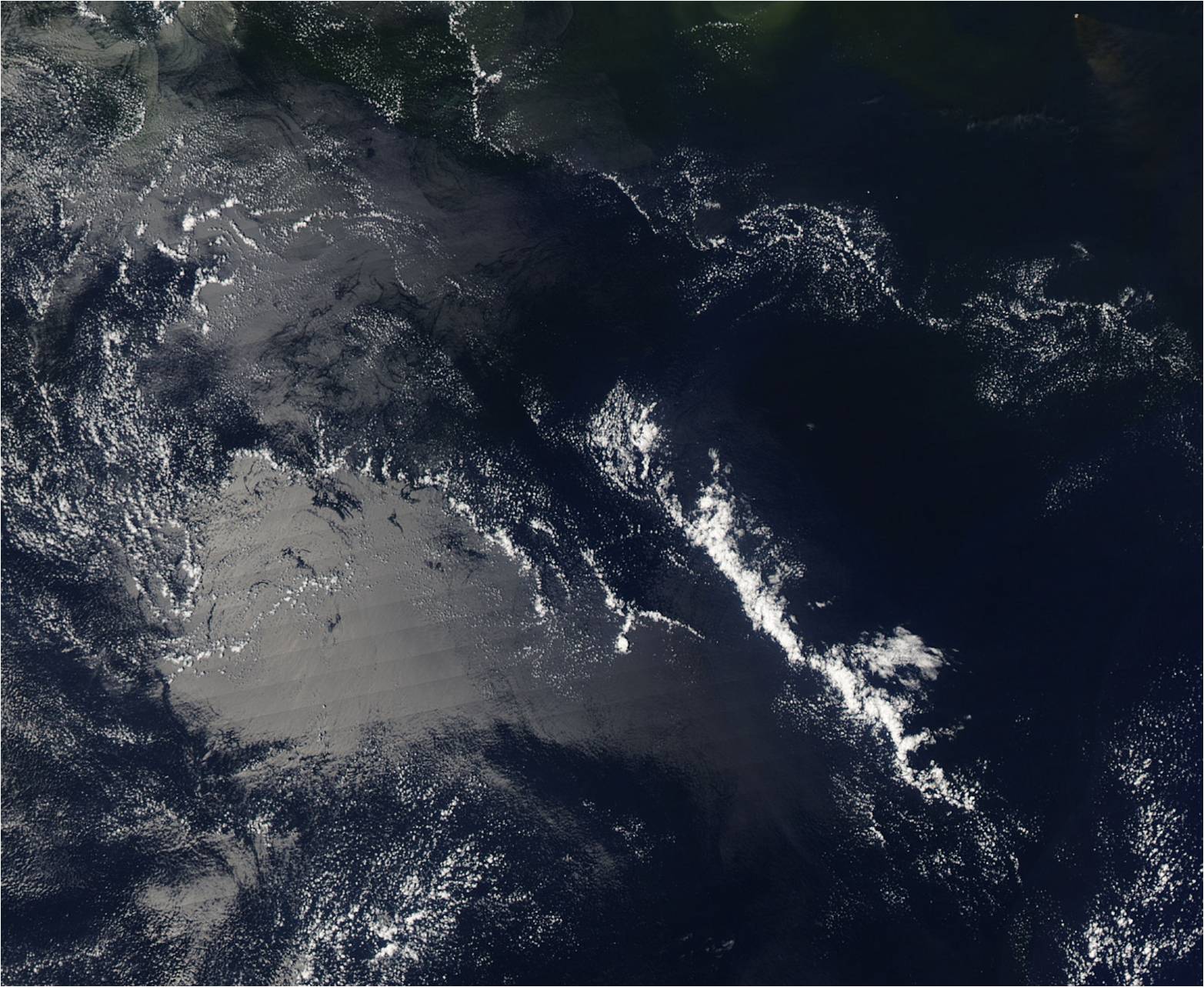 2
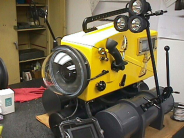 3
3
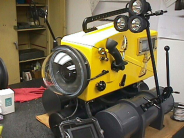 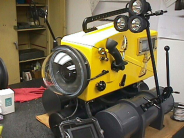 1
1
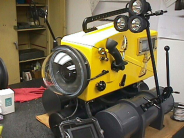 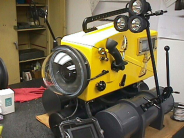 Random sets distributed
independently.
Gain less
Gain more
adapt-greedy is a (1-1/e) ≈ 63% 
approximation to the 
adaptive optimal solution.
Stochastic Min Cost Cover
Adaptively get a threshold amount of value. 
Minimize expected number of actions.
If objective is adapt-submod and monotone, we get a logarithmic approximation.
[Goemans & Vondrak, LATIN ‘06]
[Liu et al., SIGMOD ‘08]
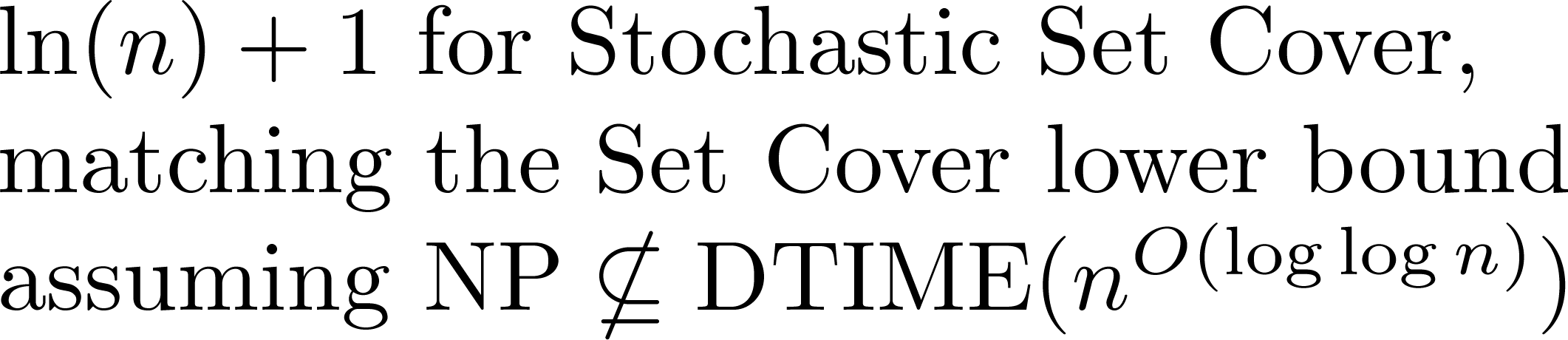 [Feige, JACM ‘98]
c.f., Interactive Submodular Set Cover
[Guillory & Bilmes, ICML ‘10]
Optimal Decision Trees
“Diagnose the patient as cheaply as possible (w.r.t. expected cost)”
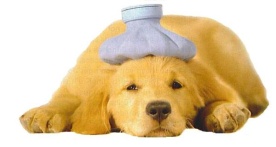 x1
Garey & Graham, 1974; 
Loveland, 1985; 
Arkin et al., 1993; 
Kosaraju et al., 1999; 
Dasgupta, 2004; 
Guillory & Bilmes, 2009; 
Nowak, 2009; 
Gupta et al., 2010
1
0
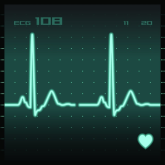 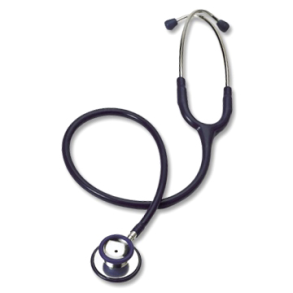 x2
=
=
1
1
0
0
x3
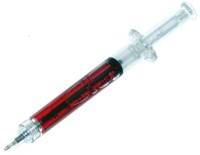 0
=
1
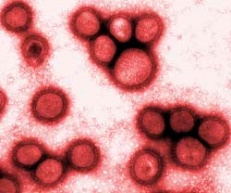 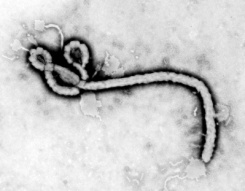 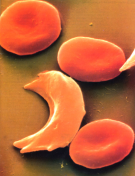 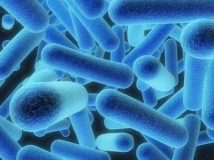 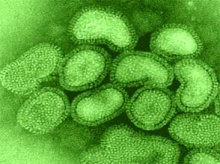 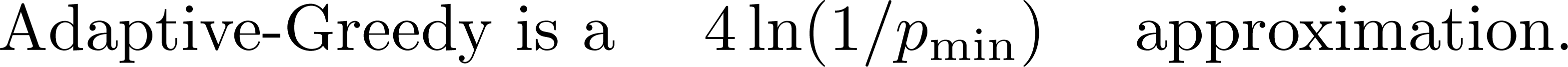 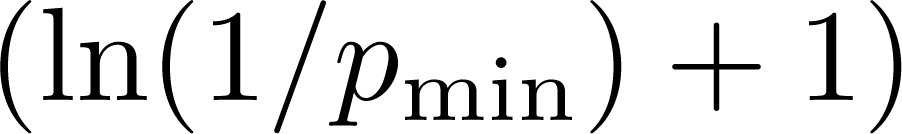 Conclusions
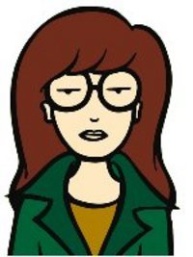 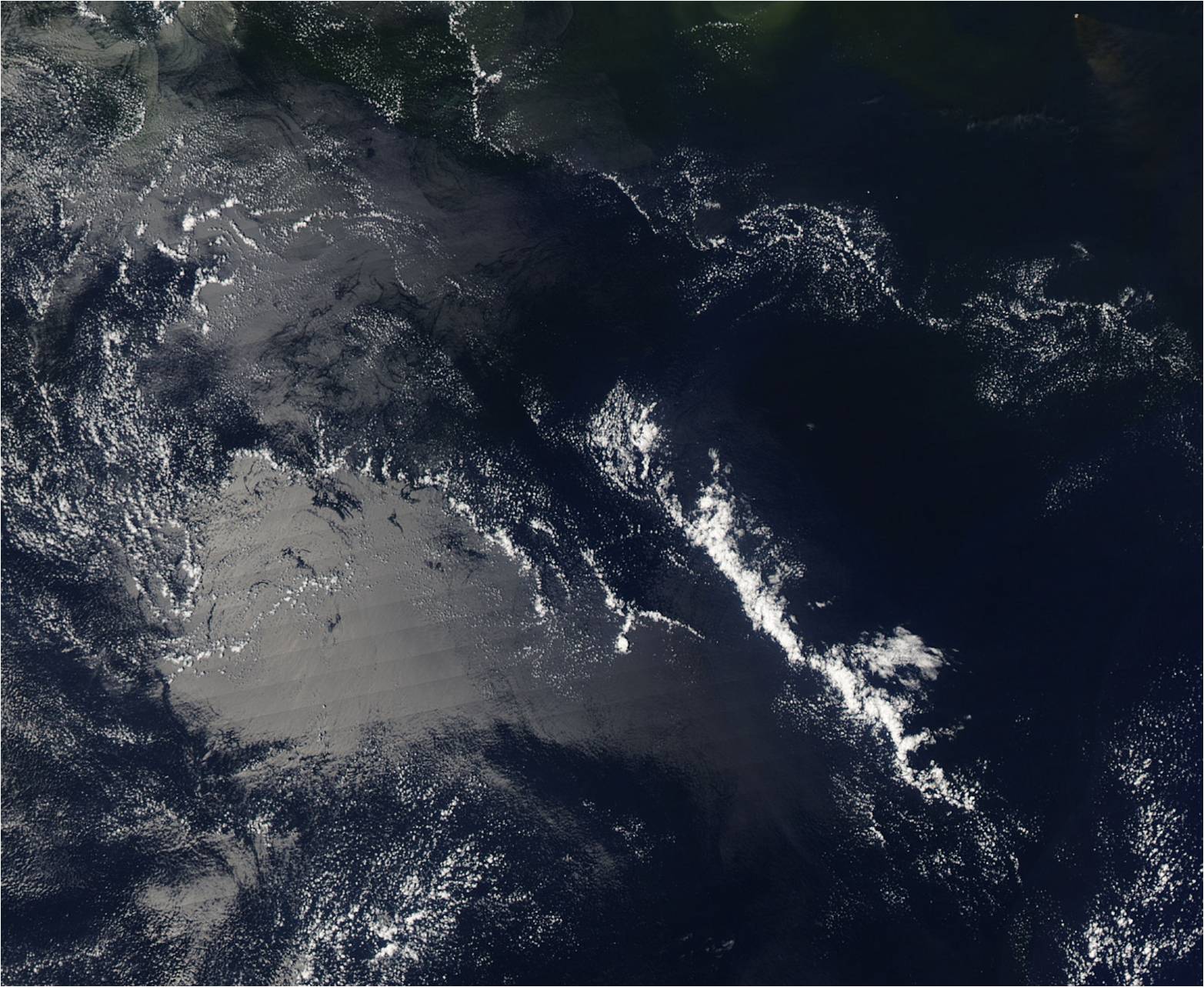 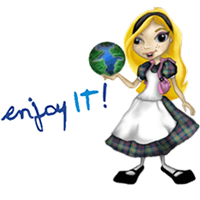 0.2
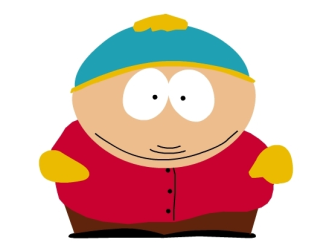 2
New structural property useful for design & analysis of adaptive algorithms
Powerful enough to recover and generalize many known results in a unified manner.  (We can also handle costs)
Tight analyses and optimal approximation factors in many cases.
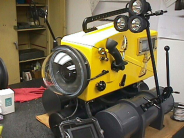 x1
0.5
3
1
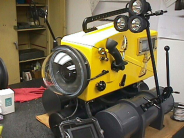 0.2
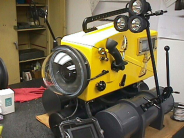 0.4
0.5
0
1
0.3
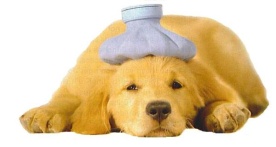 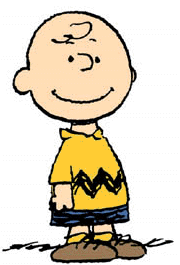 x2
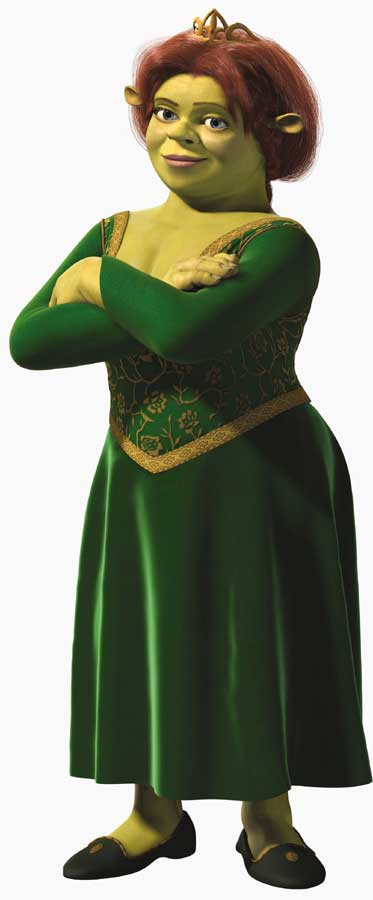 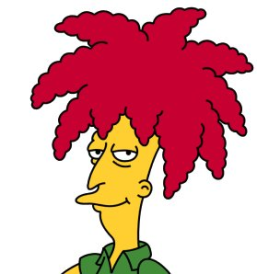 0
1
0
1
0.5
x3